Методика «Умные стихи»
Разработчик: Паршина Т.А
Память
Память – основа психической жизни, основа сознания, любая деятельность основана на том, что образ воспринятого сохраняется в памяти.
Виды памяти
Виды памяти
Виды памяти
Возраст детей
В младшем дошкольном возрасте развитие всех видом памяти идет очень быстрыми темпами. Обычно ребенок запоминает всё новое, яркое и интересное для него. То есть у него лучше развита непроизвольная память.
Возраст детей
В старшем дошкольном возрасте у детей появляется произвольность всех психических, познавательных процессов, в том числе и памяти. Ребенок уже может ставить перед собой задачу запомнить определенный материал.
Приемы развития памяти
Использование вспомогательных материалов: 
картинки ( схемы );
опорные слова;
вопросы;
группировка предметов
Приемы развития памяти
Если возникают трудности при выполнении задания - помогите ребенку. Помните ребенок не должен терять уверенности в своих силах.
Поощряйте не только удачные ответы, но и попытку ребенка преодолеть трудности.
Методика «Умные стихи»
Вашему вниманию предлагается заучить стихотворение И.Токмаковой « Где спит рыбка?» используя методику «умные стихи»
Задание можно выполнить двумя способами
Методика «Умные стихи»
Схематичное изображение предметов
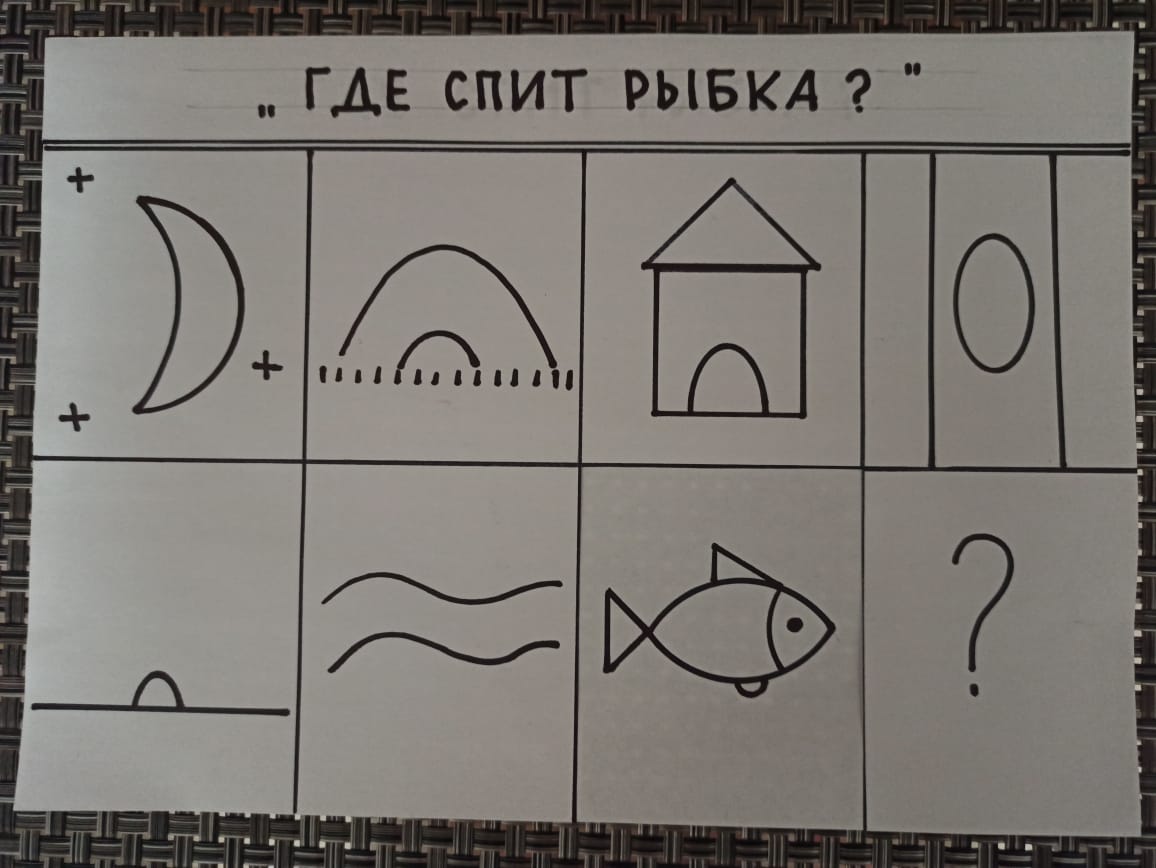 Методика «Умные стихи»
Вспомогательные средства ( геометрические фигуры, пуговицы, счетные палочки и т.д )
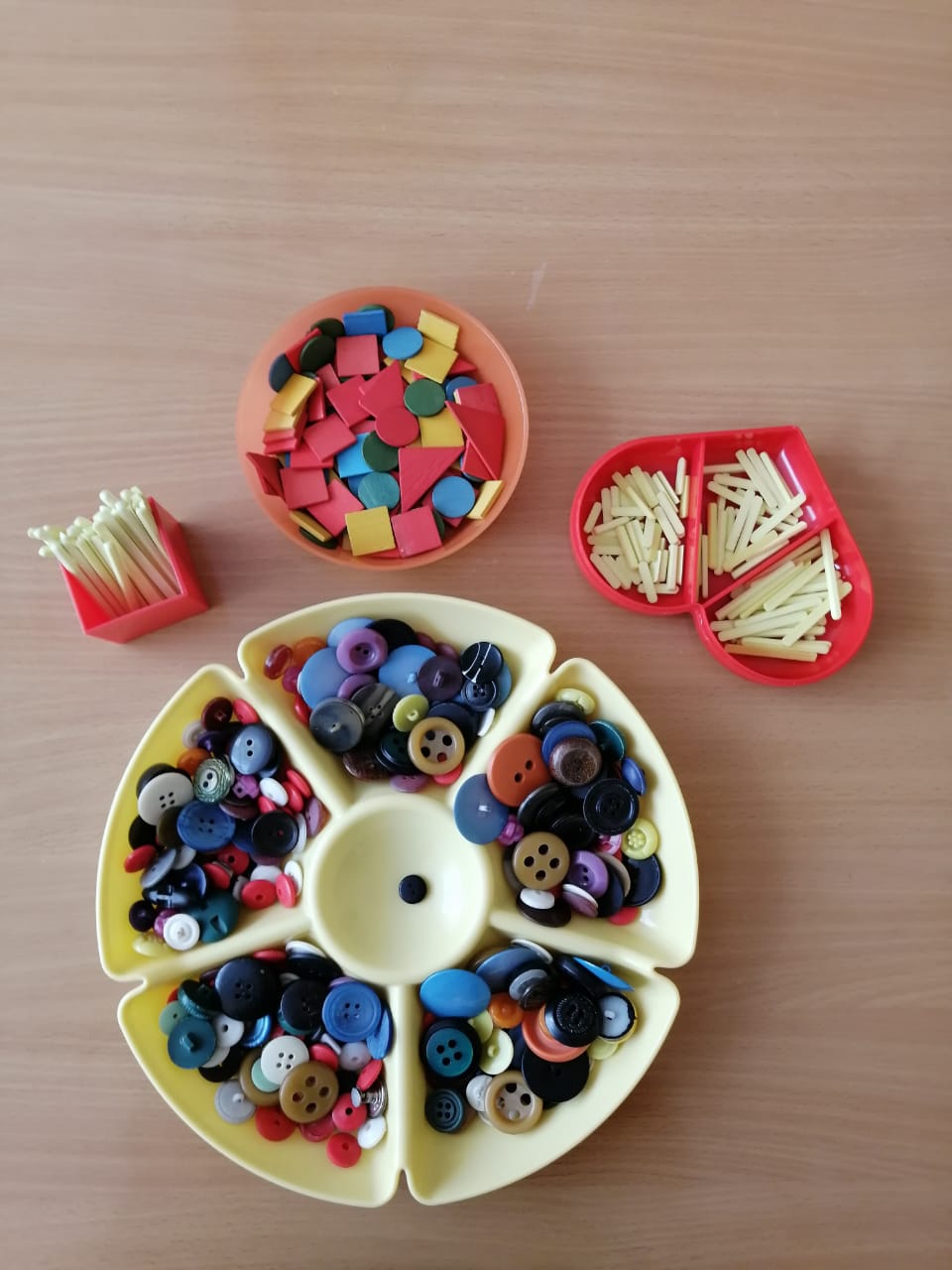 Методические рекомендации
Ночью темень. Ночью тишь.
Рыбка, рыбка, где ты спишь?
Лисий след ведёт к норе,
След собачий — к конуре.
Белкин след ведёт к дуплу,
Мышкин — к дырочке в полу.
Жаль, что в речке, на воде,
Нет следов твоих нигде.
Только темень. Только тишь.
Рыбка, рыбка, где ты спишь?
Методические рекомендации
Читает стихотворение, беседует по содержанию: 
В какое время все спят? ( ночью )
Где спит лисичка? Собачка? Белочка? Тишина? Рыбка? И т.д
Методические рекомендации
Стихотворение делится на смысловые части:
Ночью темень. Ночью тишь.
Рыбка, рыбка, где ты спишь?
Как можно изобразить ночь? 
Если ребенок затрудняется предлагает свои варианты
Методические рекомендации
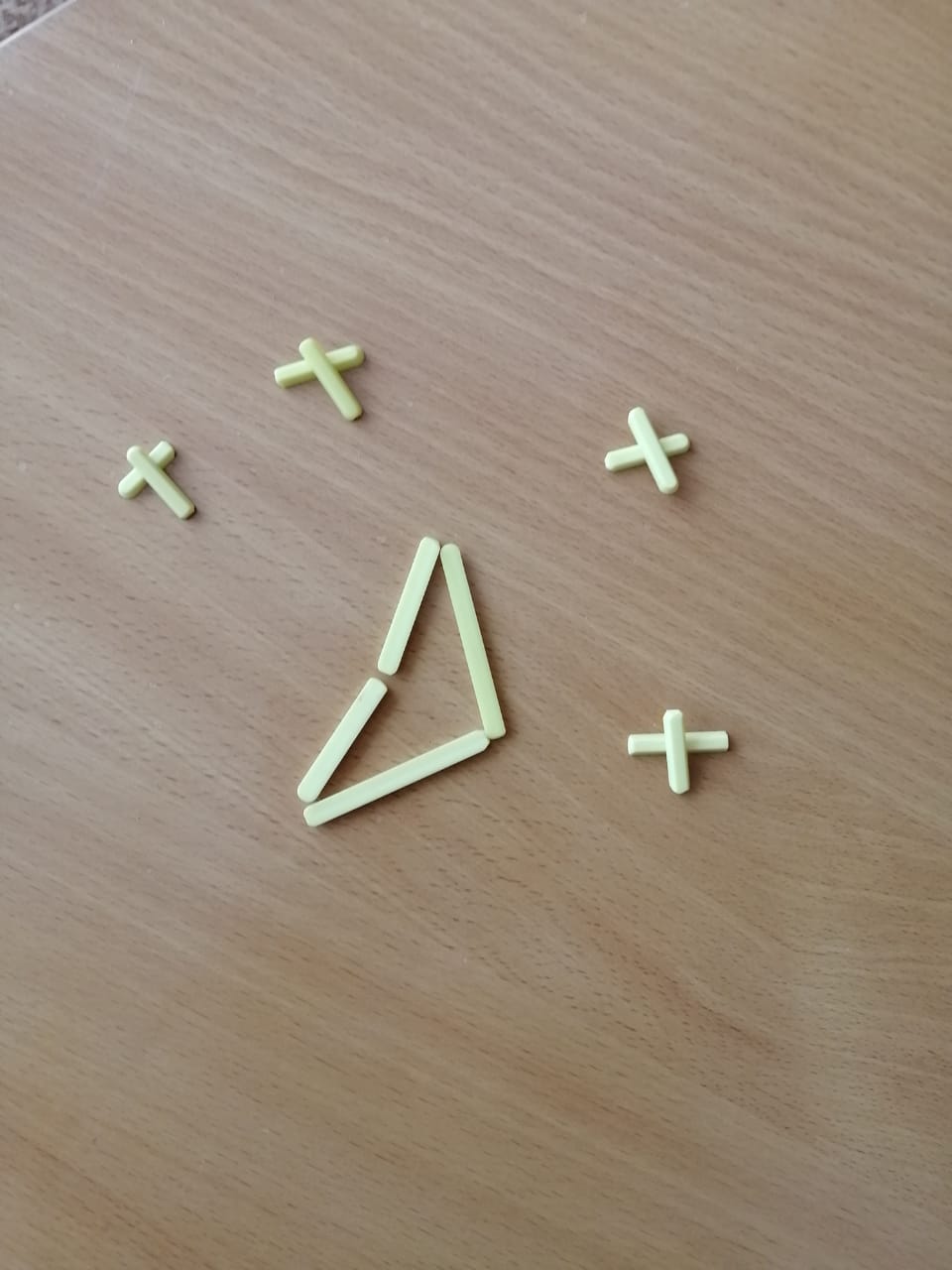 Ночью темень. Ночью тишь.
Рыбка, рыбка, где ты спишь?
Методические рекомендации
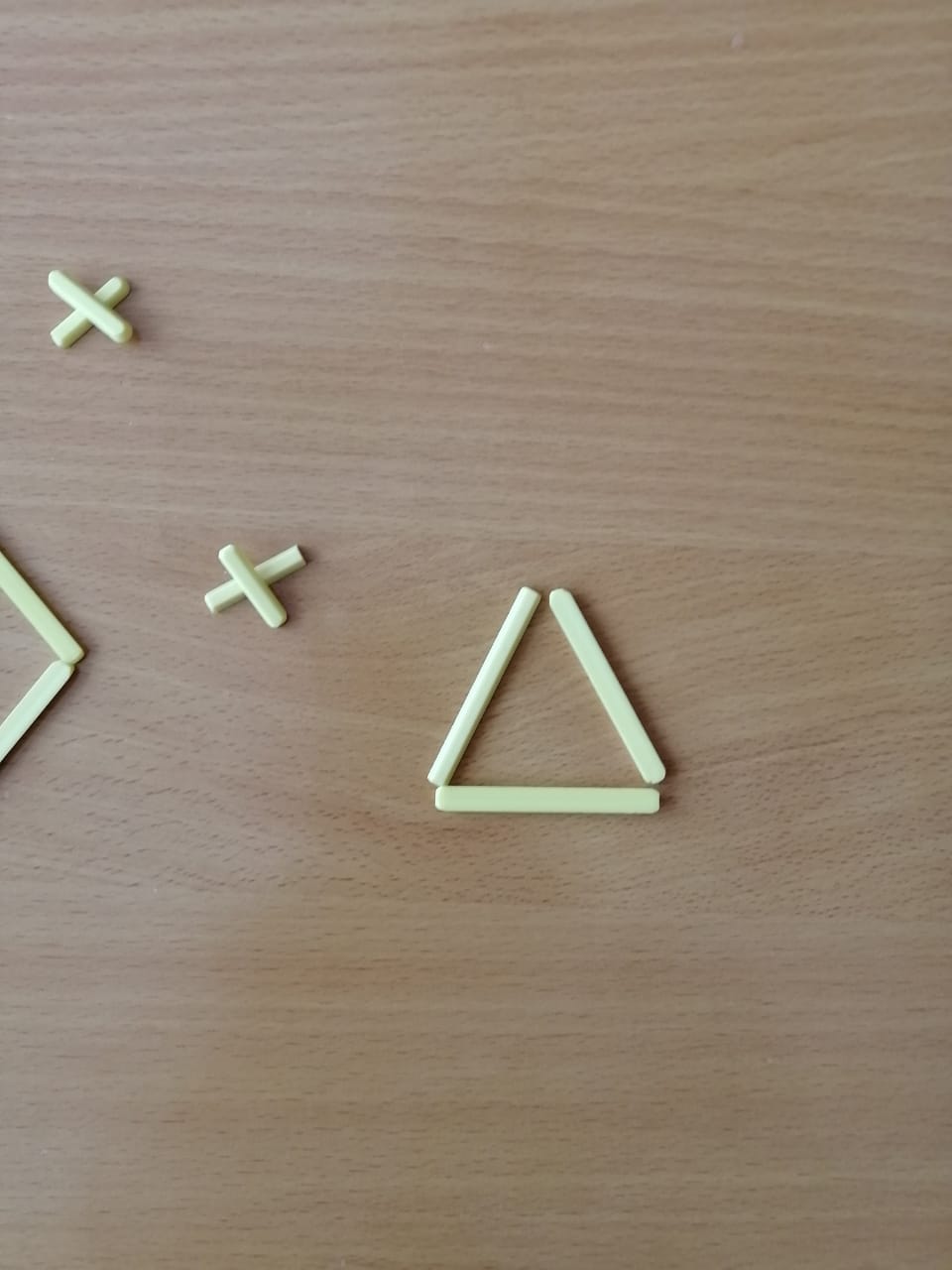 Лисий след ведёт к норе,
Методические рекомендации
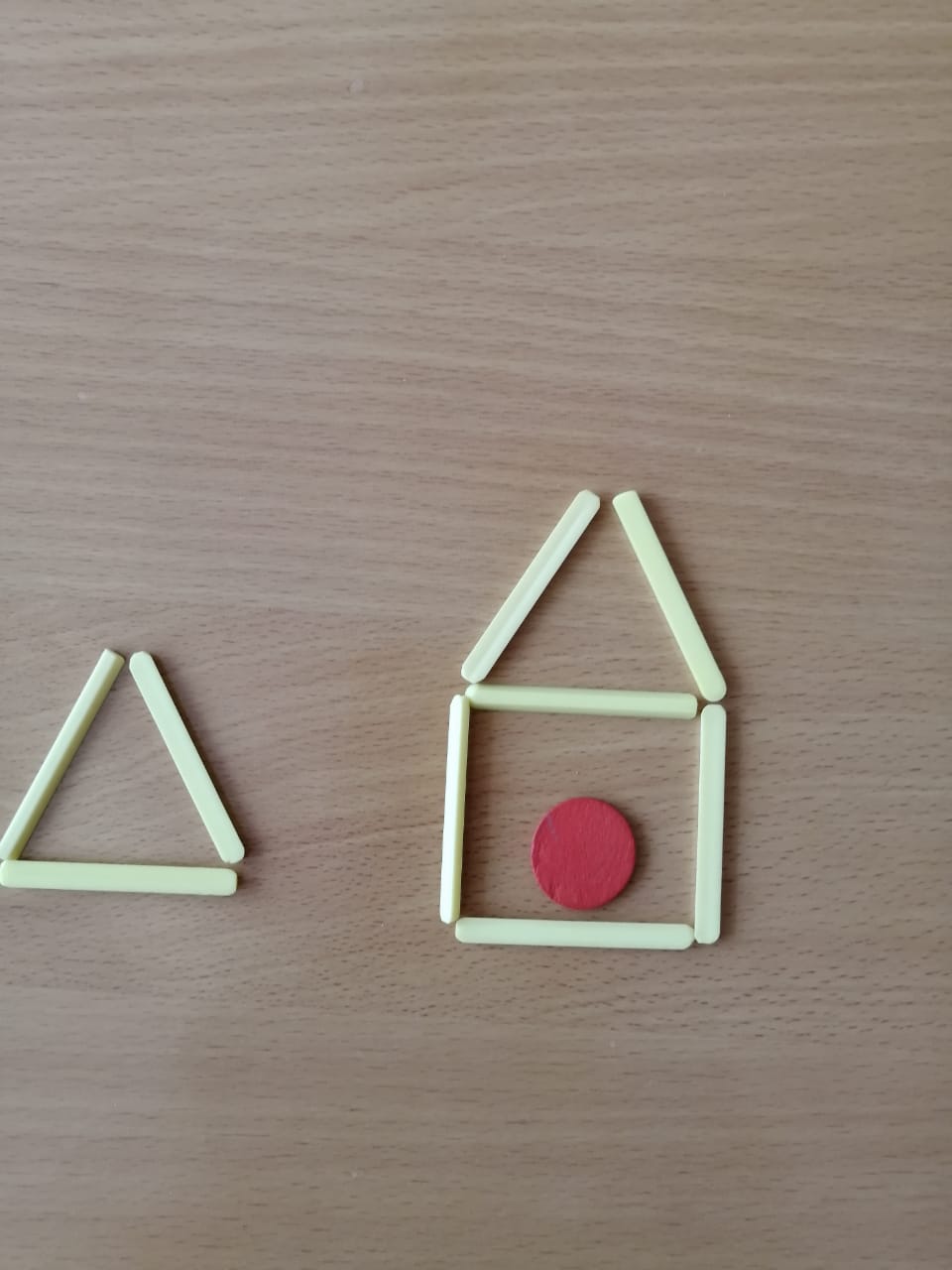 След собачий — к конуре.
Методические рекомендации
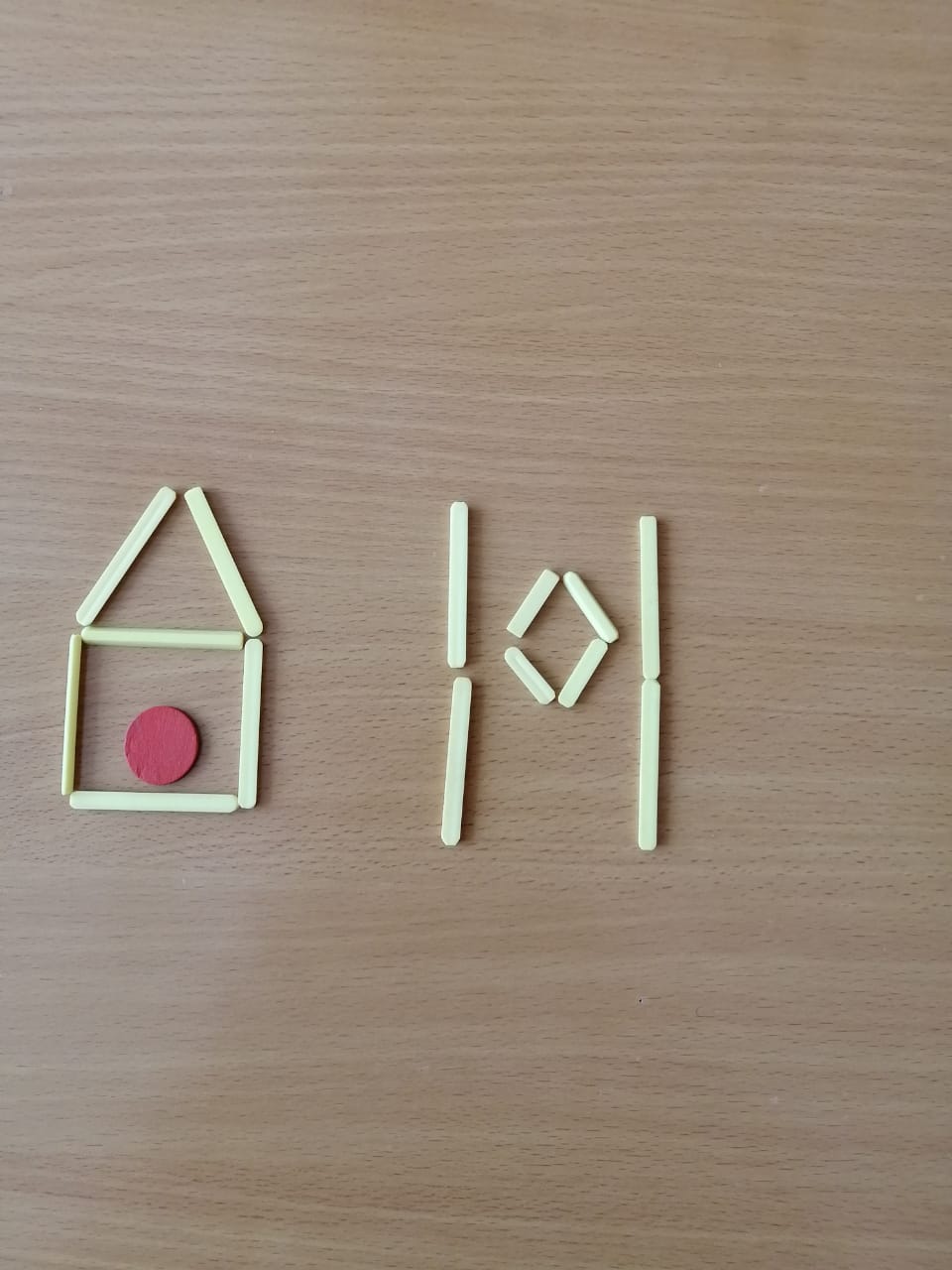 Белкин след ведет к дуплу
Методические рекомендации
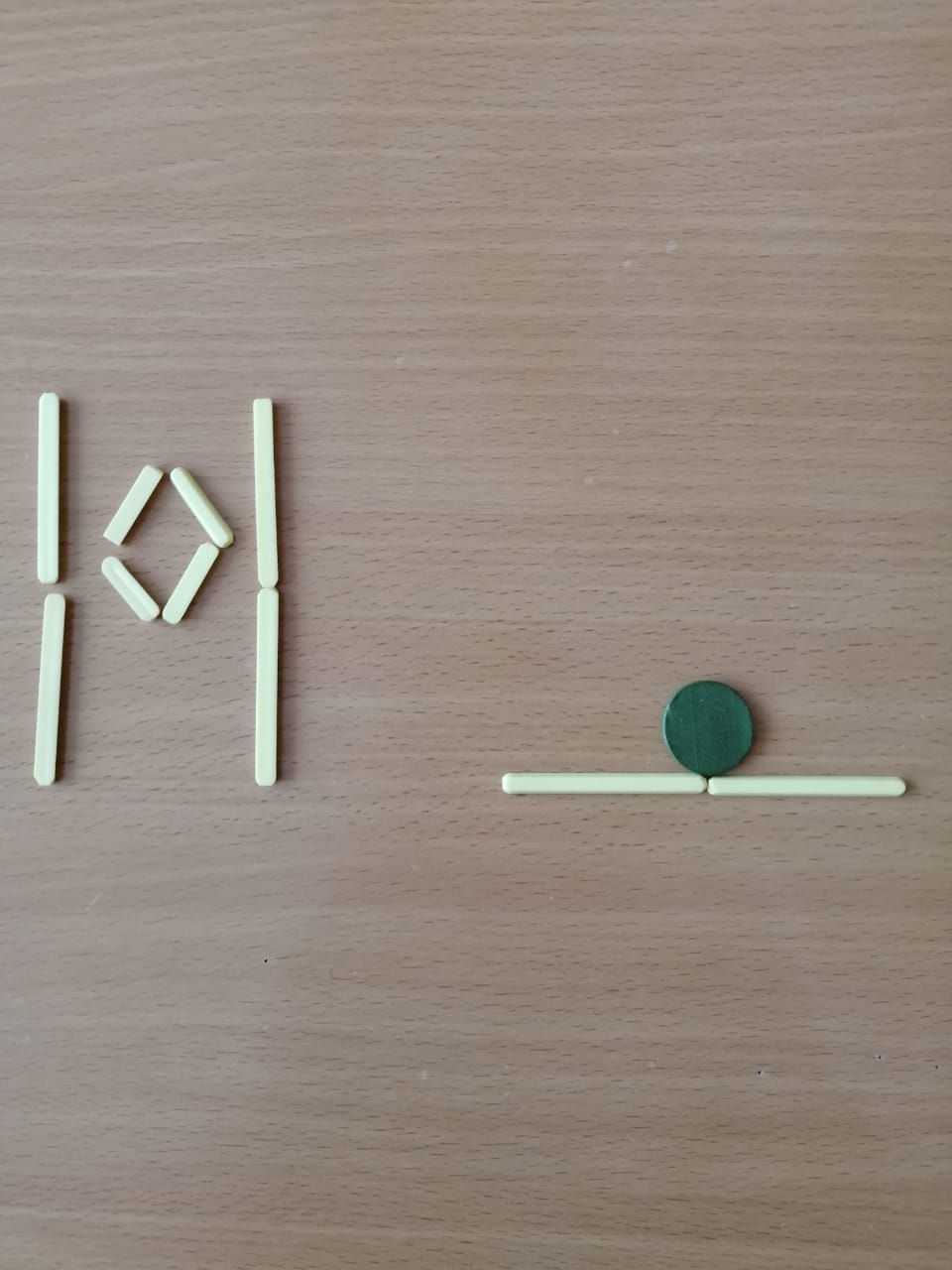 Мышкин — к дырочке в полу.
Методические рекомендации
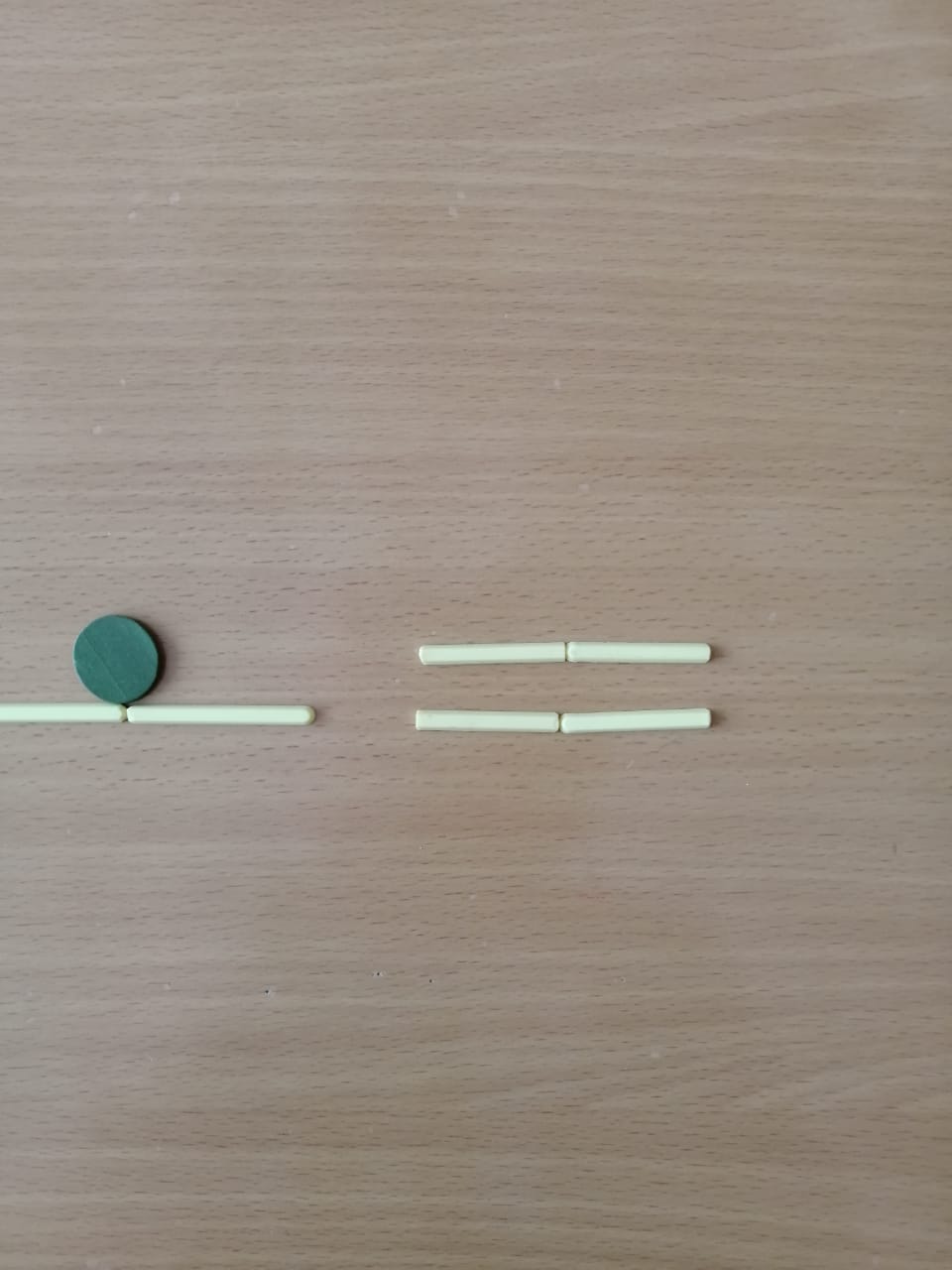 Жаль, что в речке, на воде,
Нет следов твоих нигде.
Методические рекомендации
Только темень. Только тишь.
Рыбка, рыбка, где ты спишь?
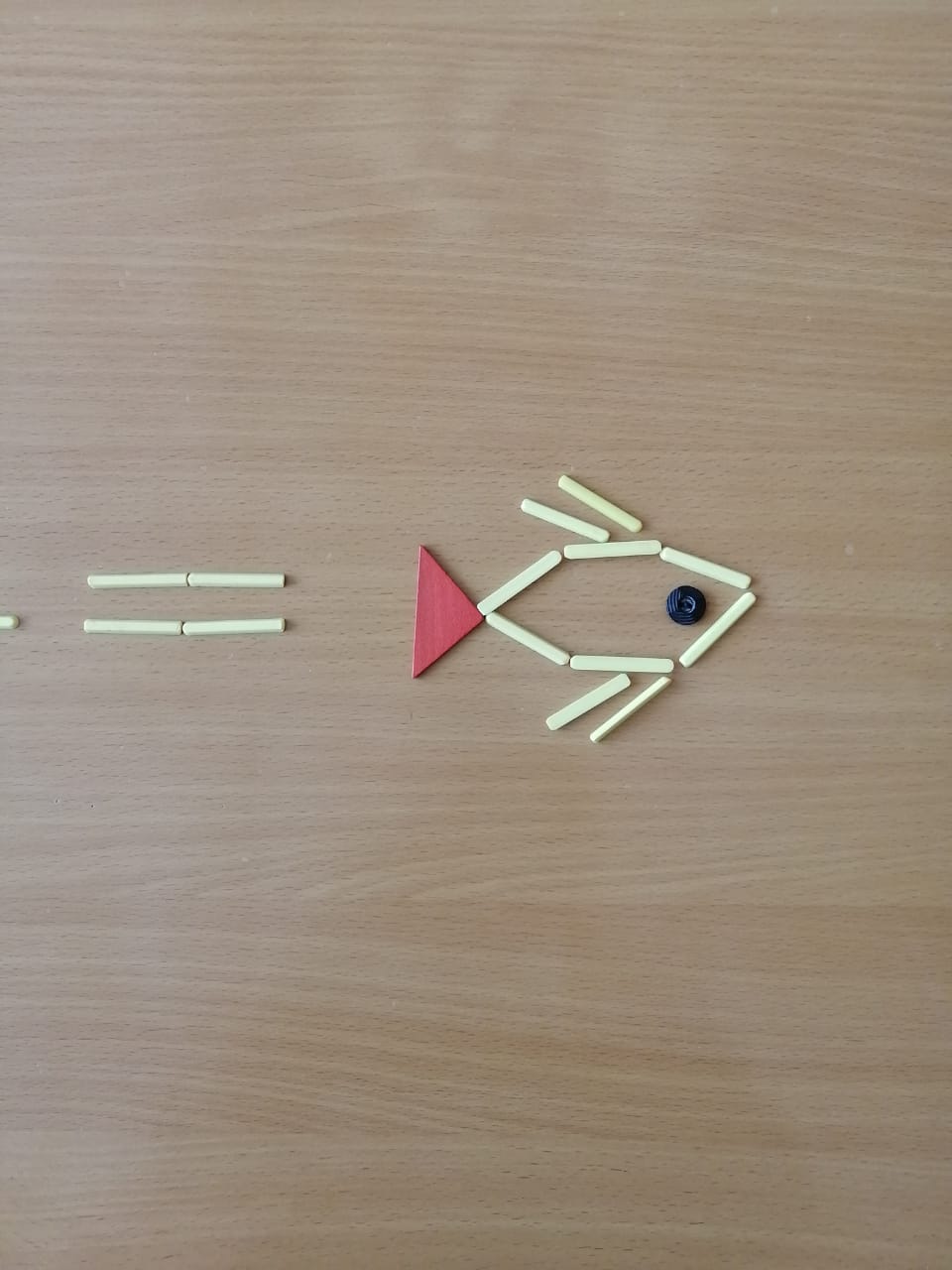 Методические рекомендации
Затем ребенок повторяет стихотворение вместе со взрослым, показывает на каждый «рисунок»
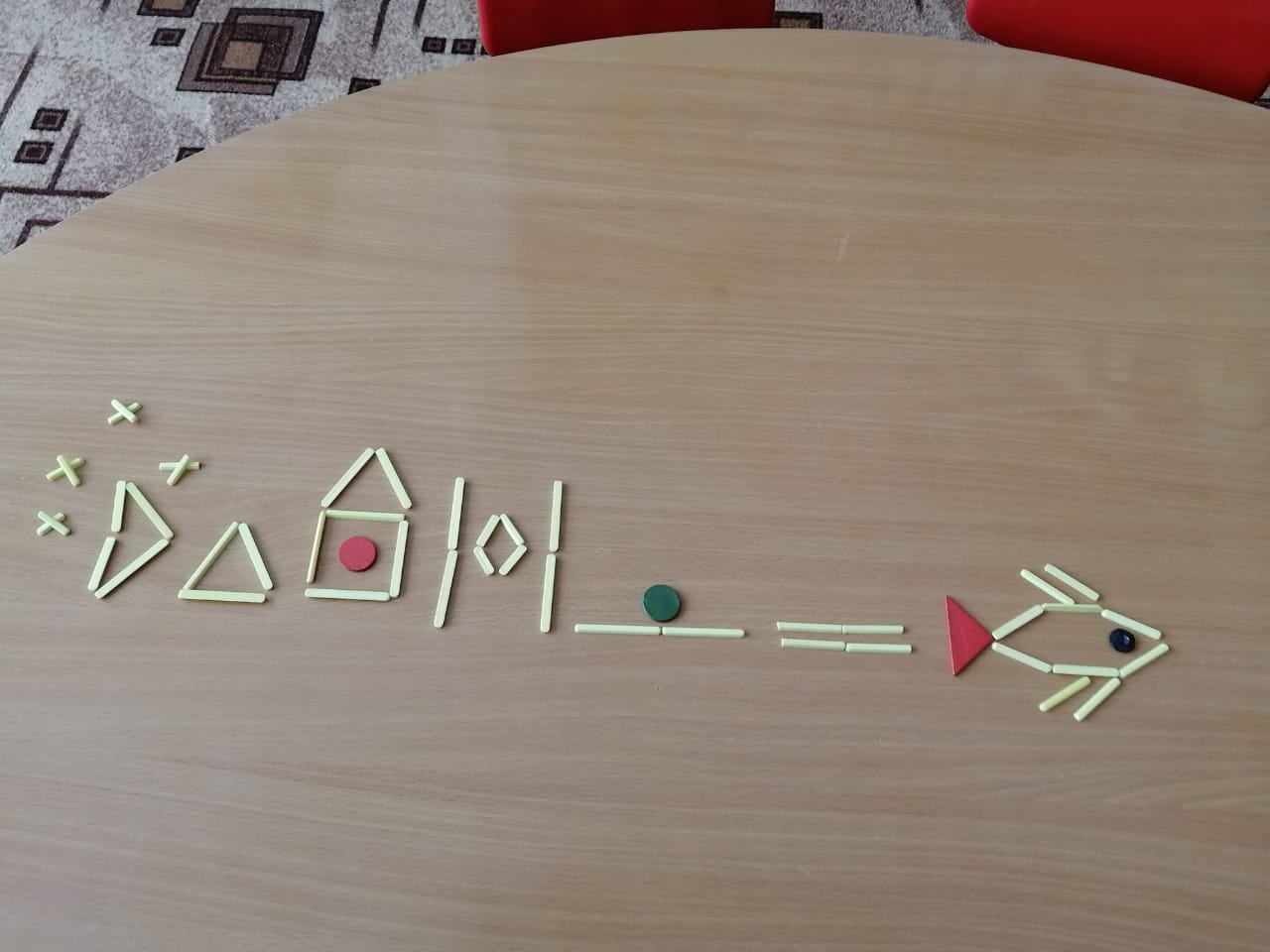 Методические рекомендации
Второй вариант – работа карандашом на бумаге в той же последовательности
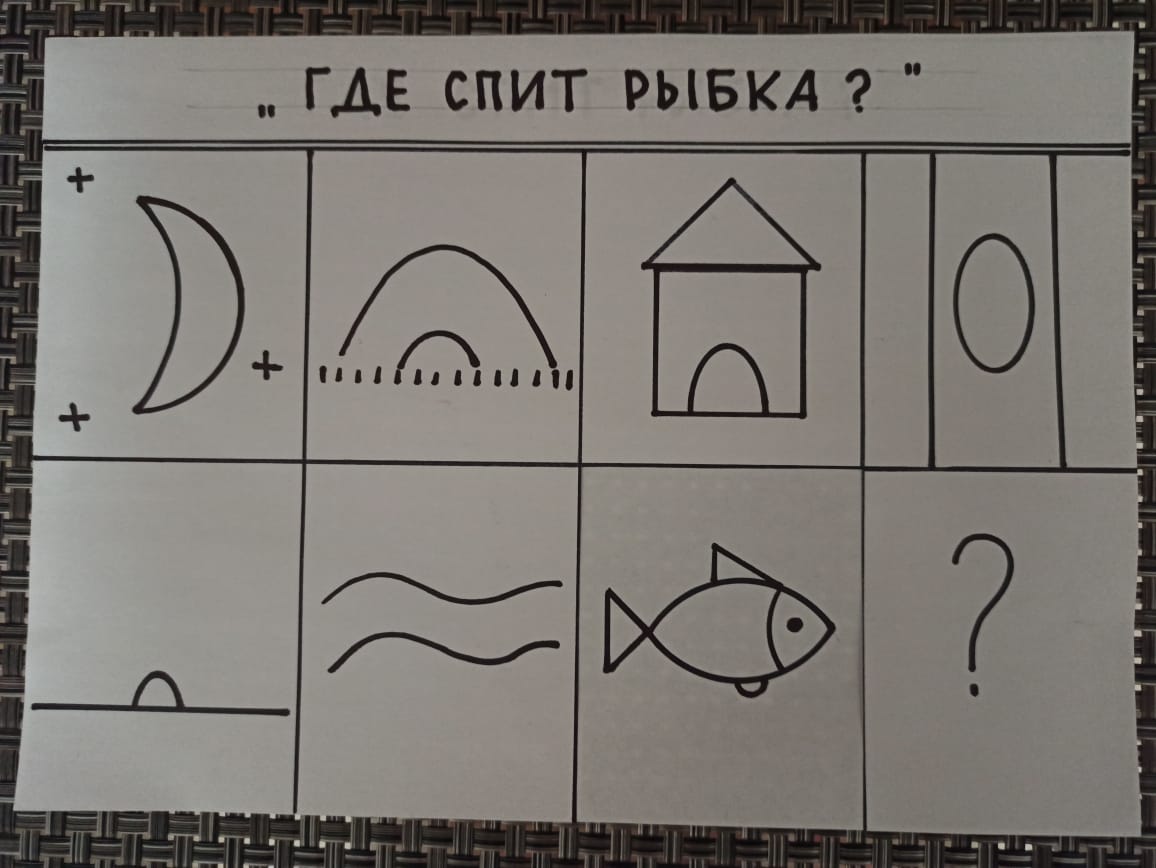 Методические рекомендации
Выполняя задание таким образом, мы решим несколько задач:
Выучит стихотворение;
Развитие мелкой моторики;
Развитие образное мышление;
Развитие творческих способностей